Protein Synthesis
With thanks to Jenny P
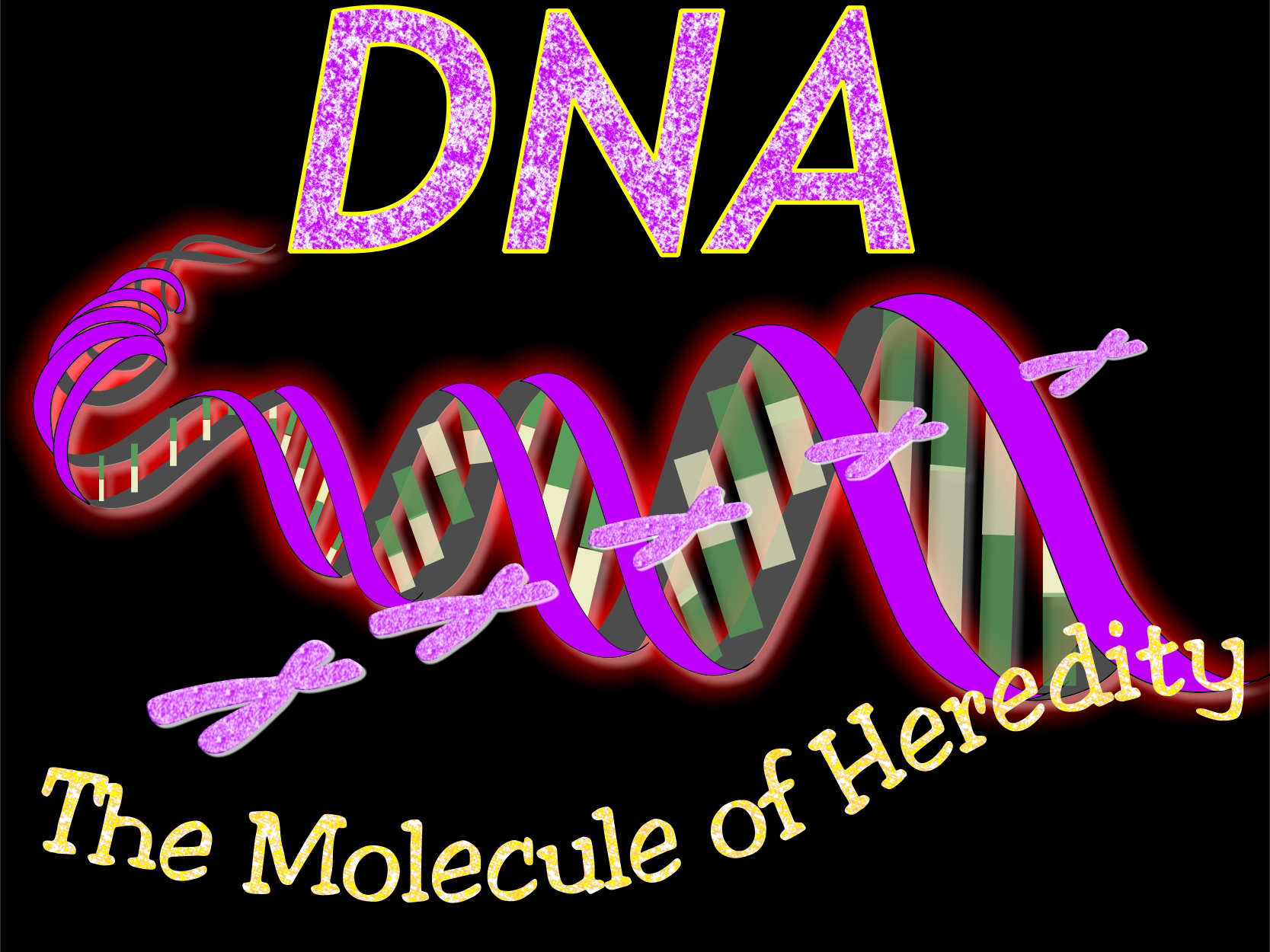 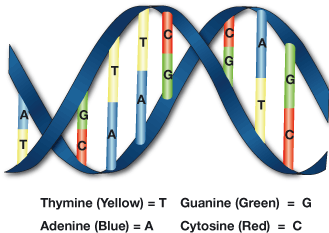 DNA is a very long molecule that looks like a twisted ladder. 
It is made up of 4 different subunits called nucleotides which can be arranged in any order
The bases are complementary
DNA has two strands.

The strands are stuck together by the complementary bases.

Adenine to Thymine  A-T
Cytosine to Guanine  C-G
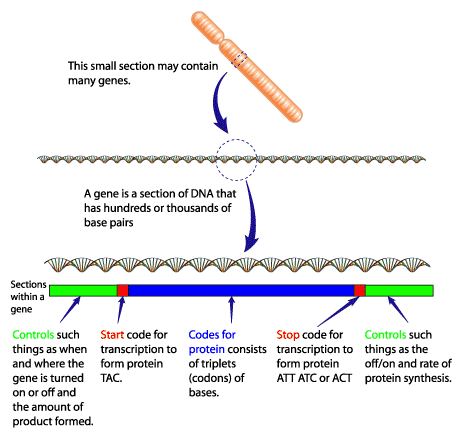 It is the Sequence of bases that act like a code
The sequence (order) of bases tells the cell what proteins to make.
The sequence of bases dictates the sequence of amino acids, which determines the shape of a protein.
If the protein is the wrong shape it will not work properly (it may work differently)
So if the sequence in the DNA is wrong it may result in a genetic disease
Sickle cell anaemia is caused by one change in the DNA base code
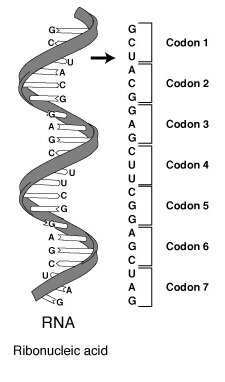 It is a triplet code.
It takes 3 bases to code for one amino acid
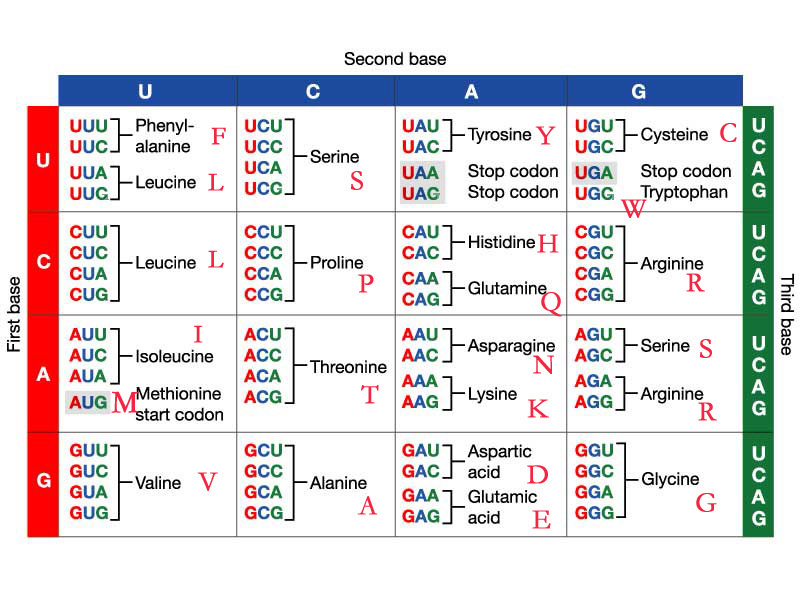 Each triplet codes for a different amino acid.
Protein Synthesis takes place in 2 stages
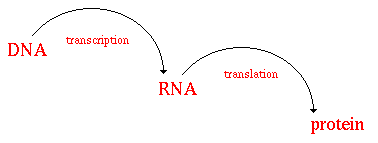 DNA carries the code for every protein that can be made by a cell.
A gene is a length of DNA which codes for a particular protein
Transcription 1(making a messenger RNA copy of DNA)
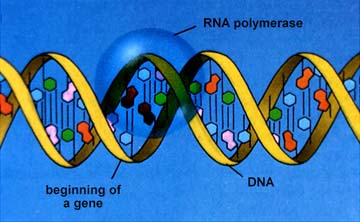 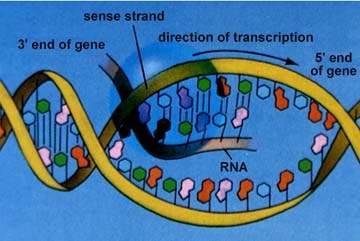 Part of the DNA molecule (the gene) unzips
An RNA copy is produced, by matching complementary bases
Transcription 2
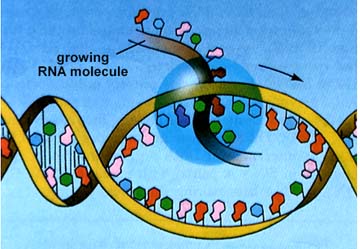 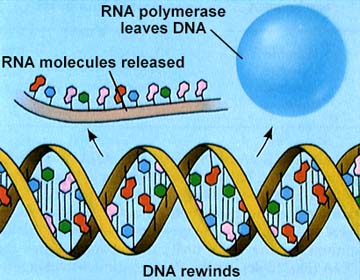 The mRNA copy is made with the help of RNA polymerase.
Complementary base pairing
C
G
U
A
The m-RNA leaves the nucleus through a nuclear pore
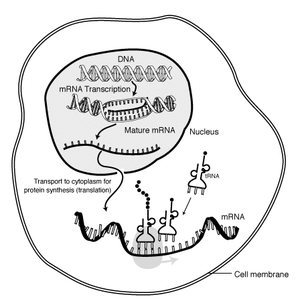 Nuclear membrane
RNA leaving the nucleus
RNA in the cytoplasm
Translation
The m-RNA goes to the Ribosomes in the cytoplasm
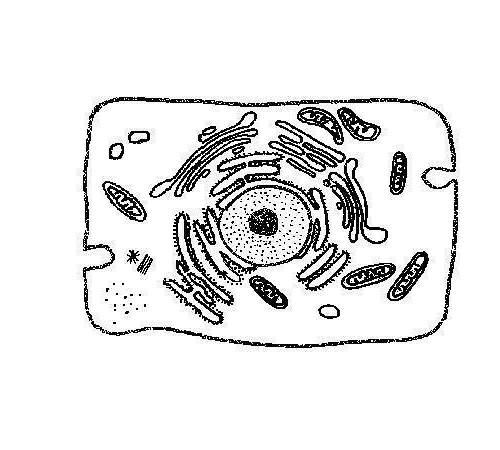 E
F
A
B
D
C
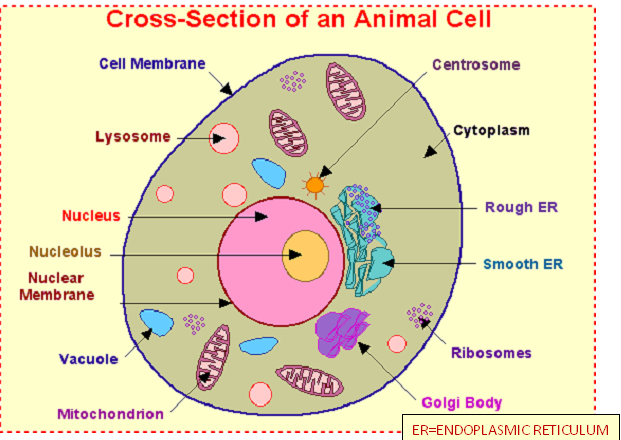 The ribosomes read the code and join the amino acids together
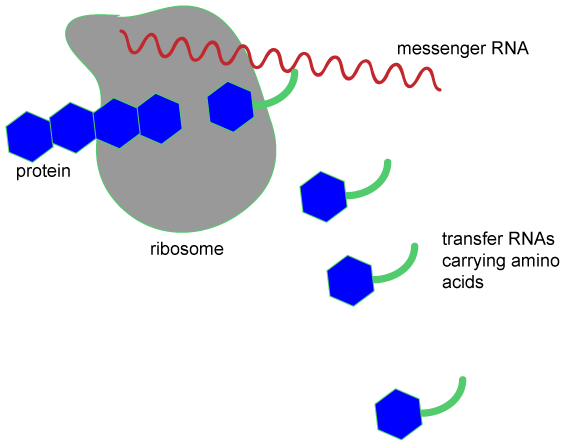 Transfer RNA brings the correct amino acid
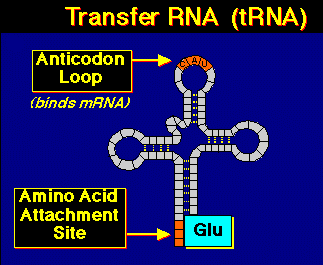 Translation - animation
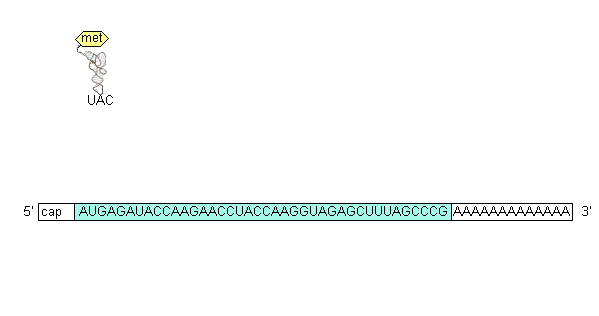 This powerpoint was kindly donated to
www.worldofteaching.com


http://www.worldofteaching.com
Is home to well over a thousand powerpoints submitted by teachers. This a free site. Please visit and I hope it will help in your teaching